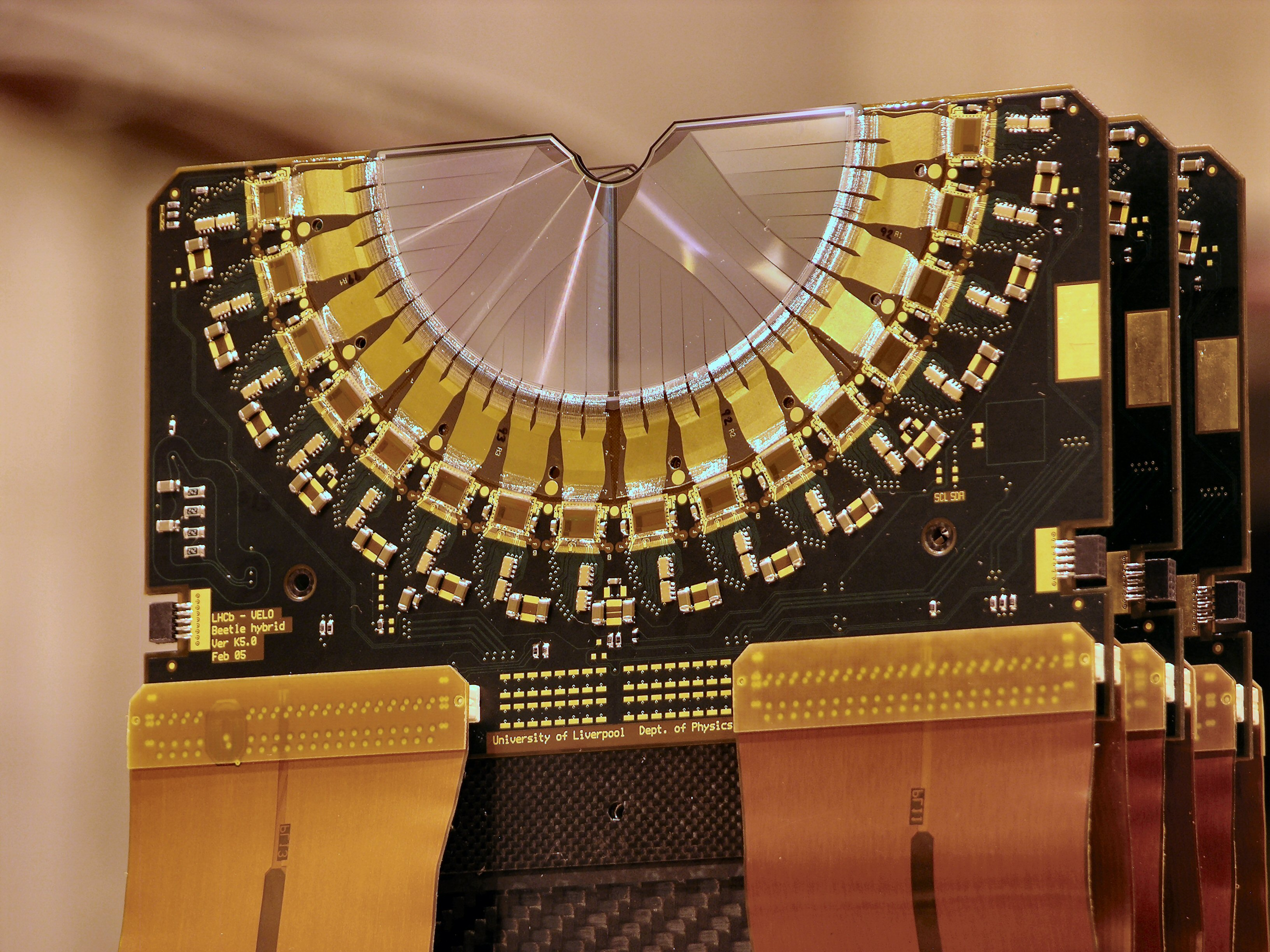 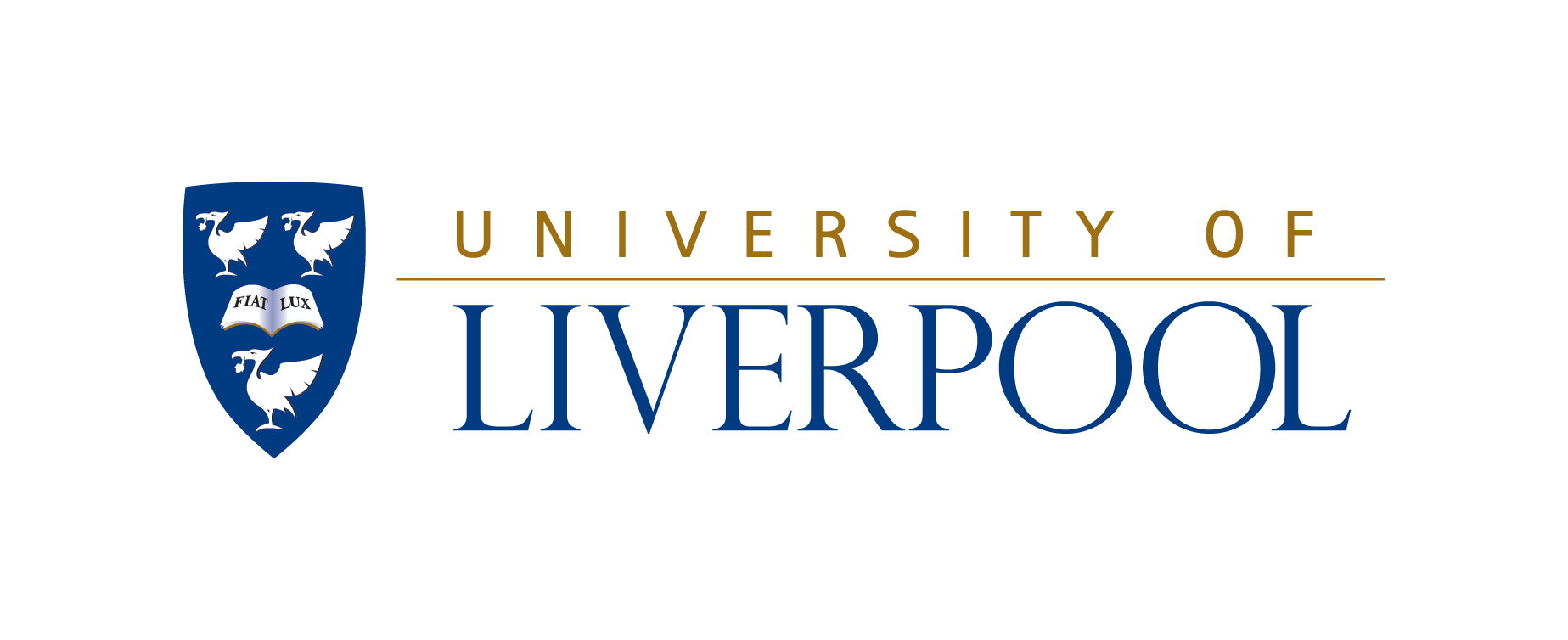 The Beauty of LHCb
Original VELO modules
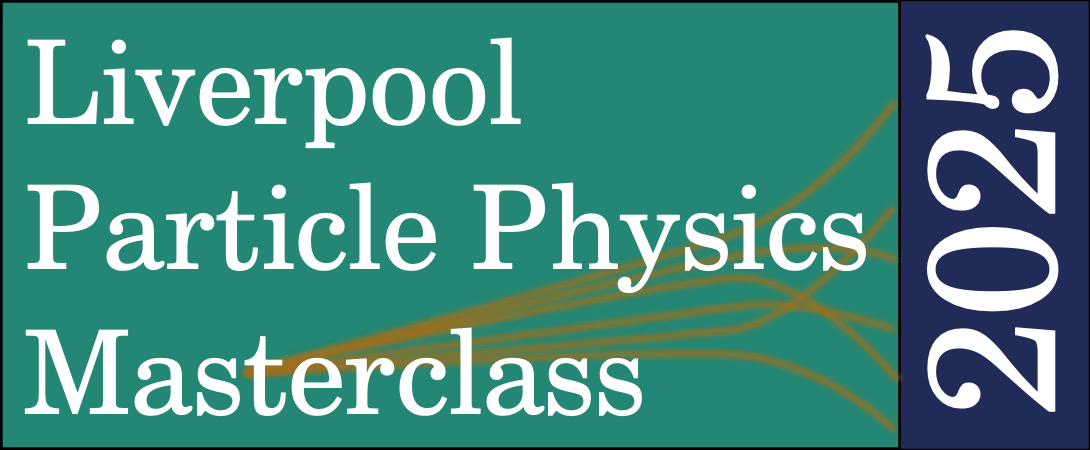 Dr Paras Naik
[Speaker Notes: Hi]
Matter
Matter occupies space and has rest mass
Common example: The atom






Common types of matter
 quarks [up and down quarks that make up nuclei] 
 leptons 
charged [electrons]
neutral [neutrinos, which interact very weakly]
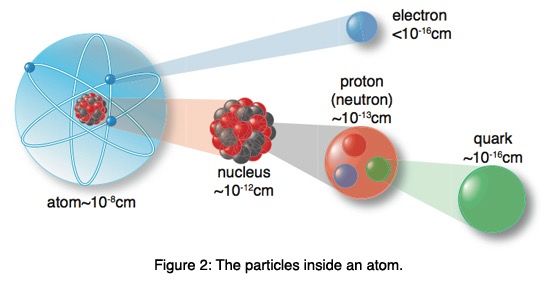 2
Forces
Interactions between particles of matter take place through the exchange of force carriers (gauge bosons)
Known Fundamental Forces (and force carrier)
 Electromagnetic (photon)
 Strong Nuclear (gluon)
 Weak Nuclear (W, Z)
 Gravity (?)




Some of these are massless (photon, gluon), but the W and Z are very massive compared to most quarks and leptons.
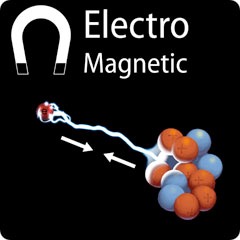 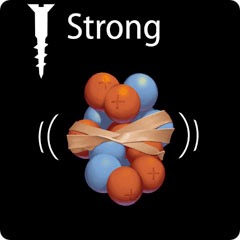 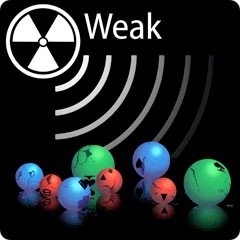 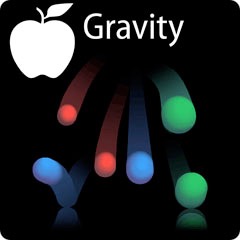 3
[Speaker Notes: gauge bosons should be massless due to symmetry constraints]
Dirac’s Discovery
Paul Dirac (1902 - 1984)
Born and educated in the UK
“It is more important to have beauty in one’s equations than to have them fit experiment”


What does it mean?
Specifies the motion of matter particles
Predicts that particles have spin
Predicts the existence of antimatter
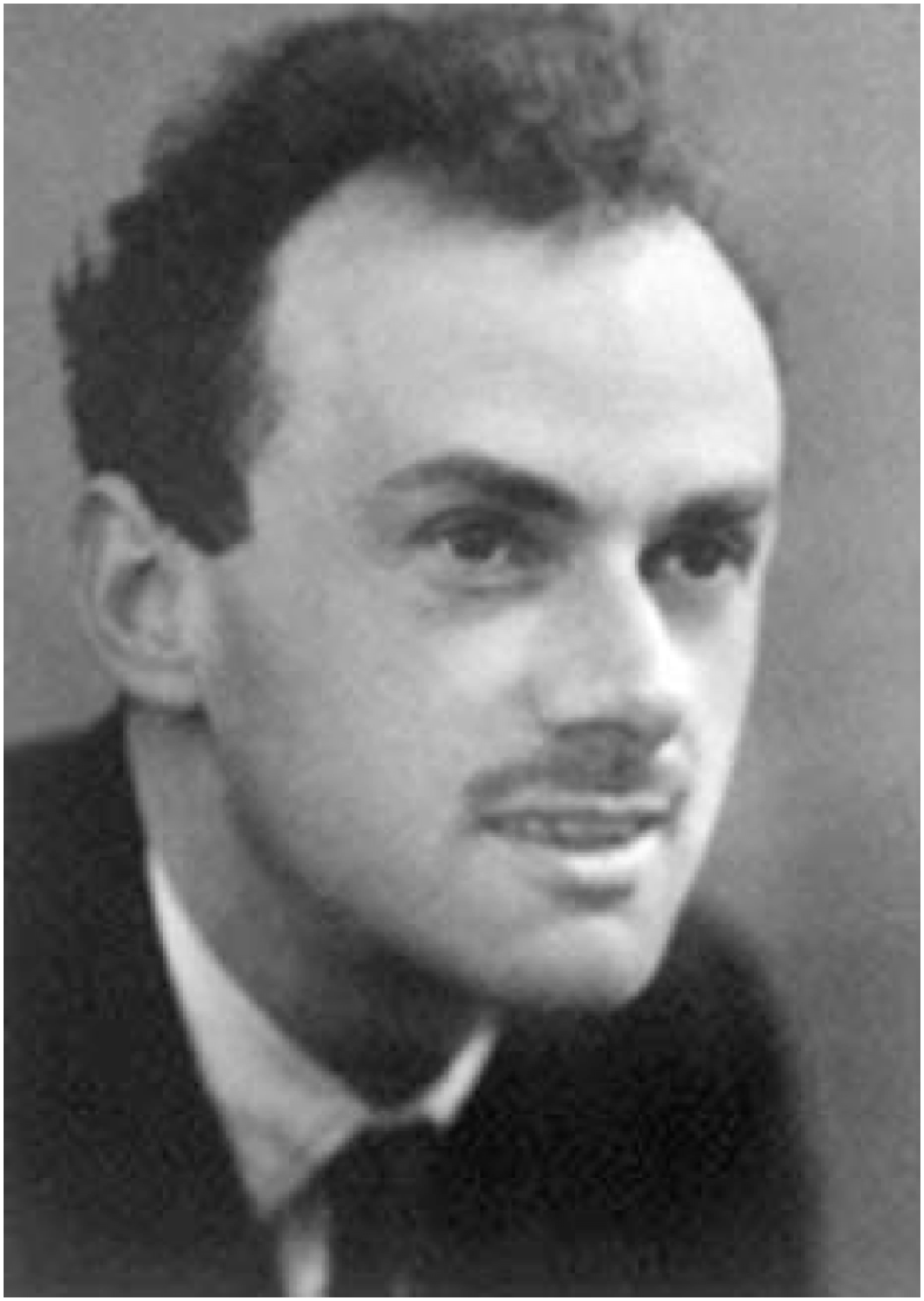 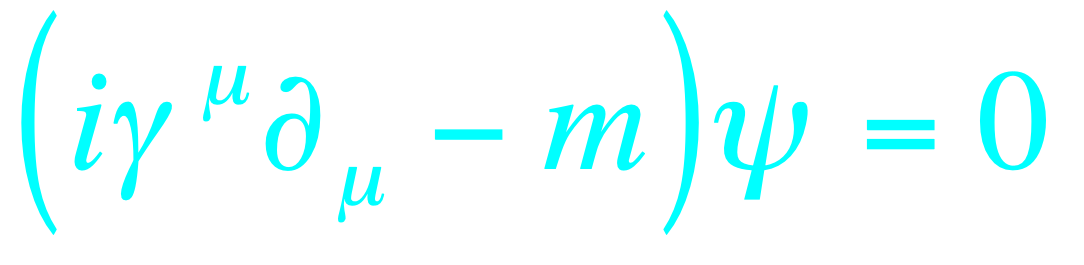 4
Antimatter?
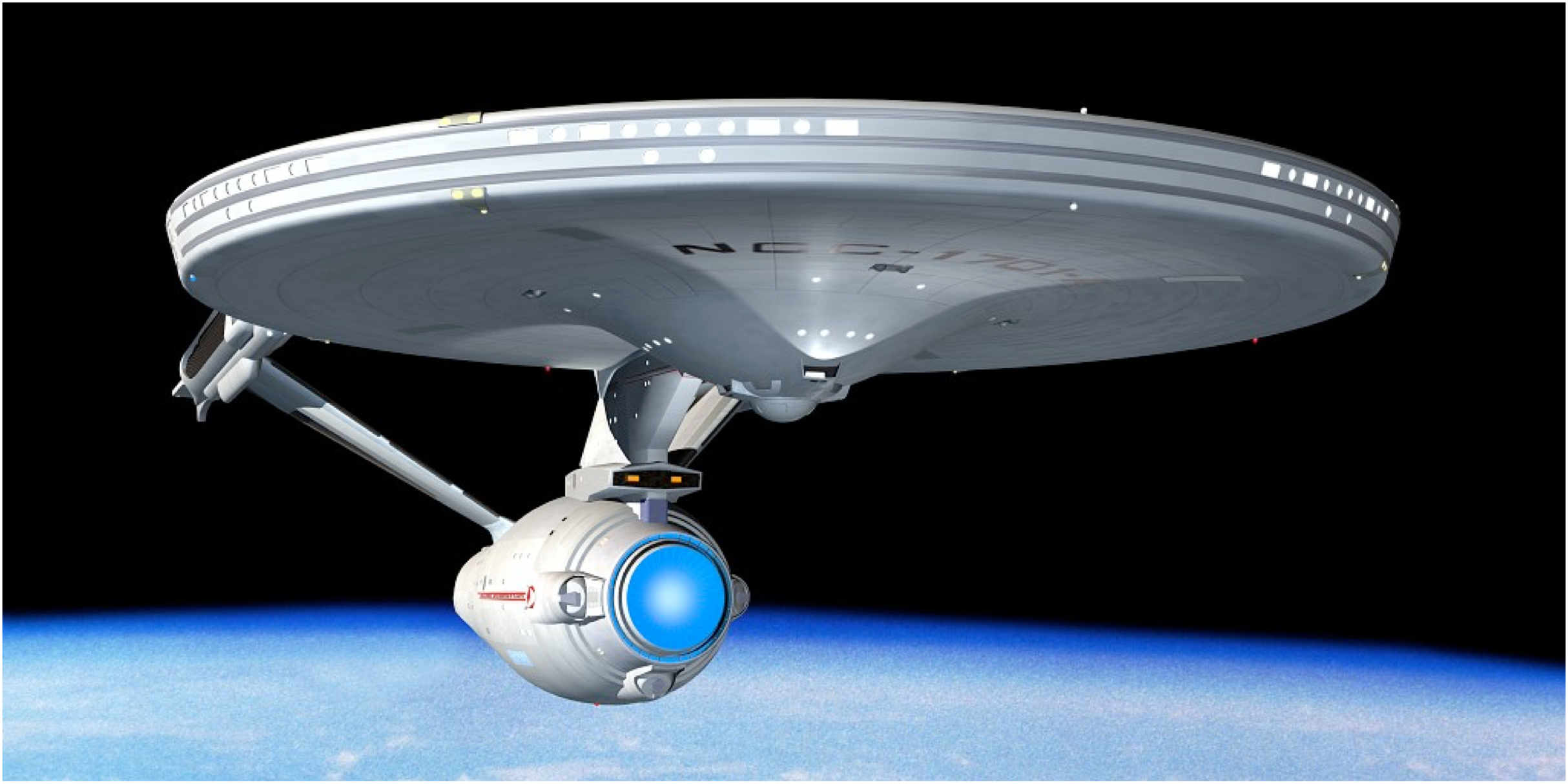 5
Antimatter?
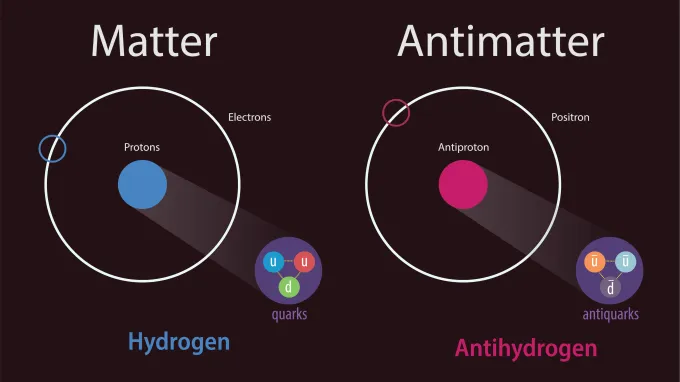 6
Twins
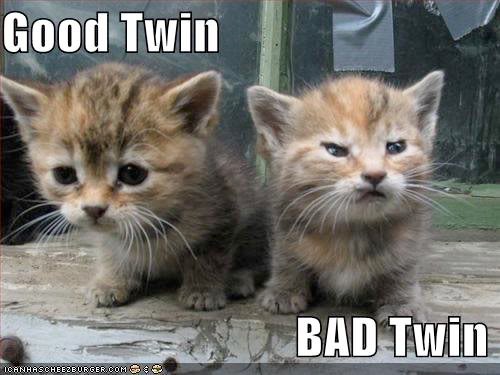 Matter and antimatter behave differently (“CP Violation”)
Is this why our Universe is mostly matter?
7
[Speaker Notes: identical cats, non-identical cats]
CP Violation
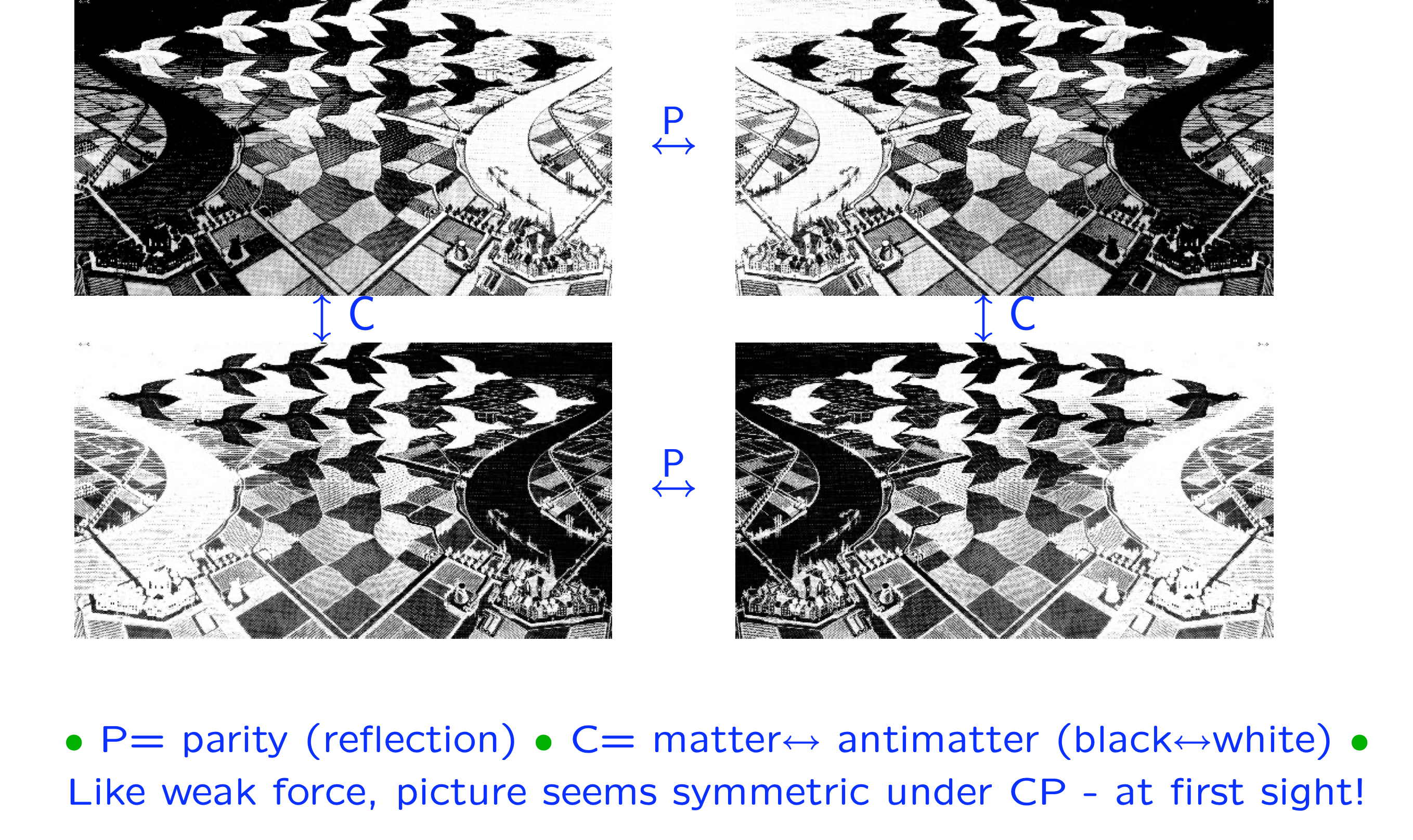 P = parity (reflection)
C = matter ⟺ antimatter (black ⟺ white)
Picture seems symmetric under CP, at first sight...
8
The Nobel Prize in Physics 2008
Rewarded two discoveries concerning symmetry violation
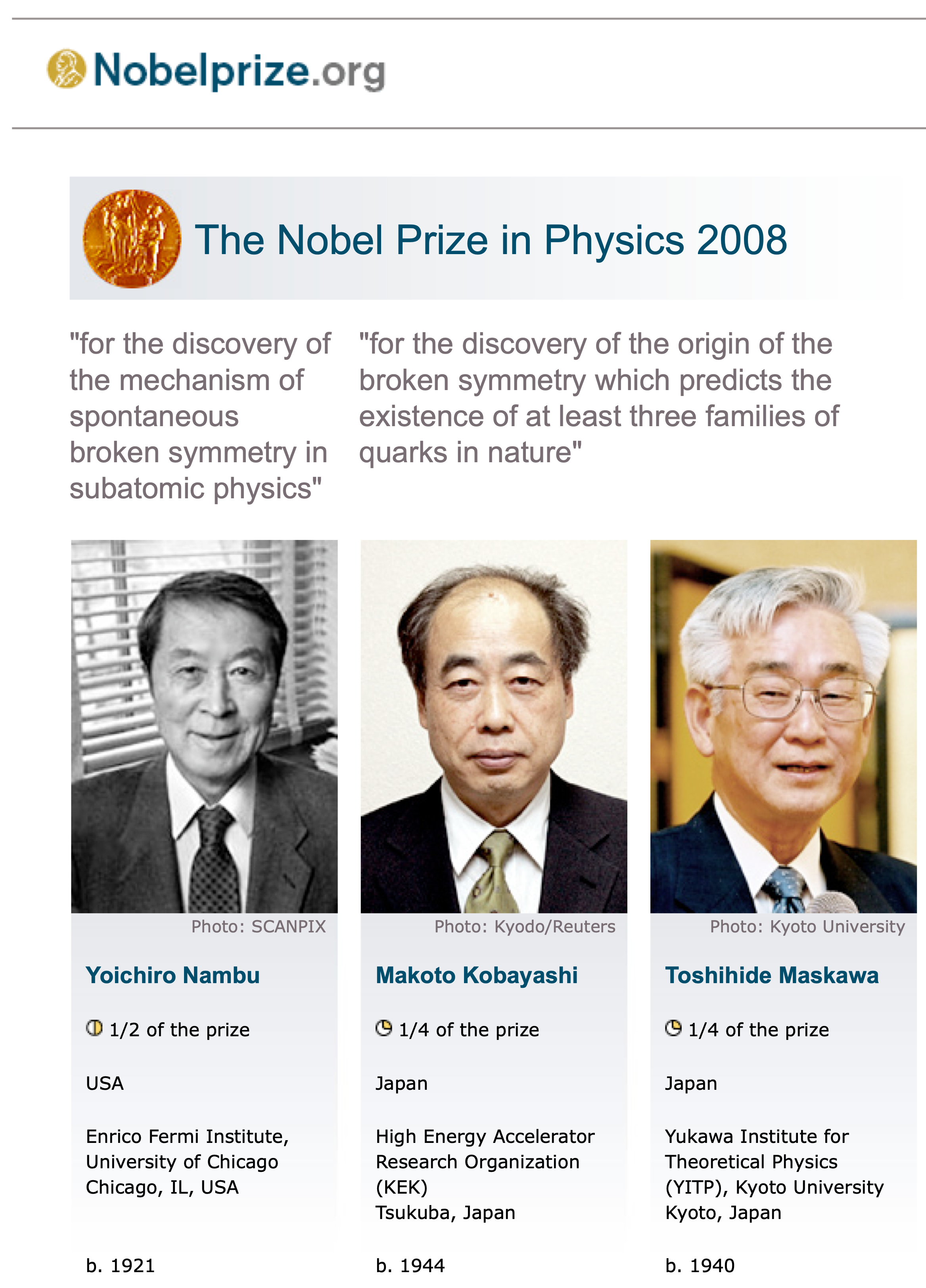 9
The Nobel Prize in Physics 2008
Rewarded two discoveries concerning symmetry violation
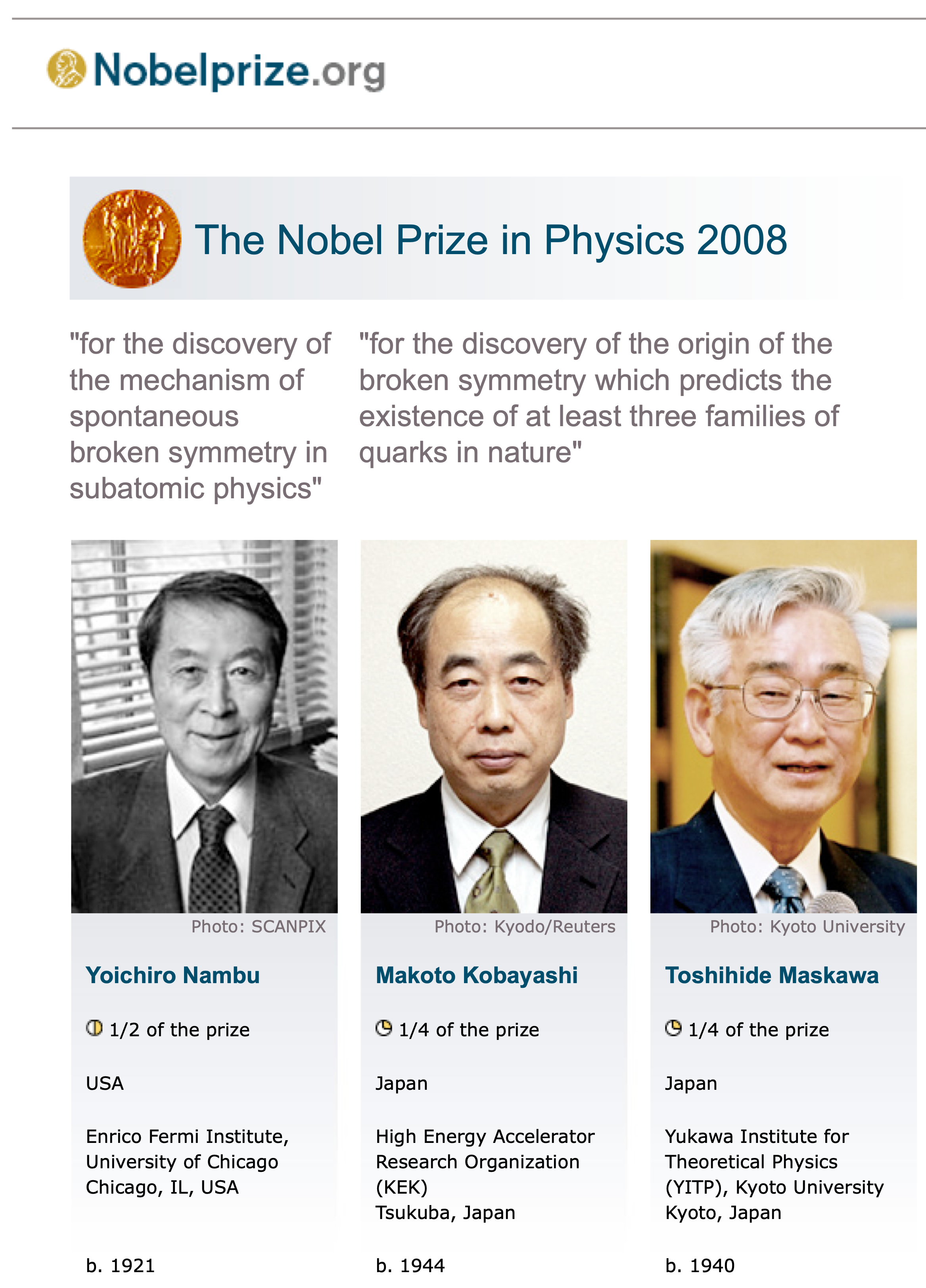 The discovery of CP violation led to the prediction of new quarks
beauty
discovered 1977

top
discovered 1994
10
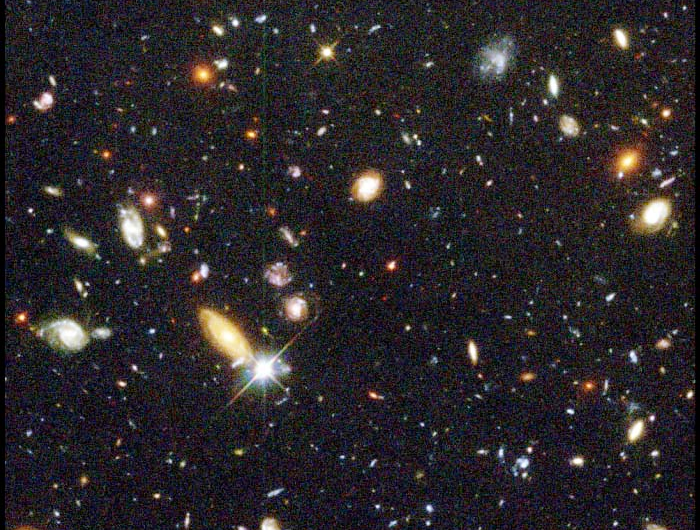 Our Universe
11
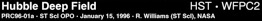 [Speaker Notes: one 24-millionth of the whole sky]
Universe without CP violation
Fortunately for us, the Universe is not symmetrical.
12
Universe with the amount of CP violation we know about
Understanding symmetry, or the lack of it, is an ongoing task.
13
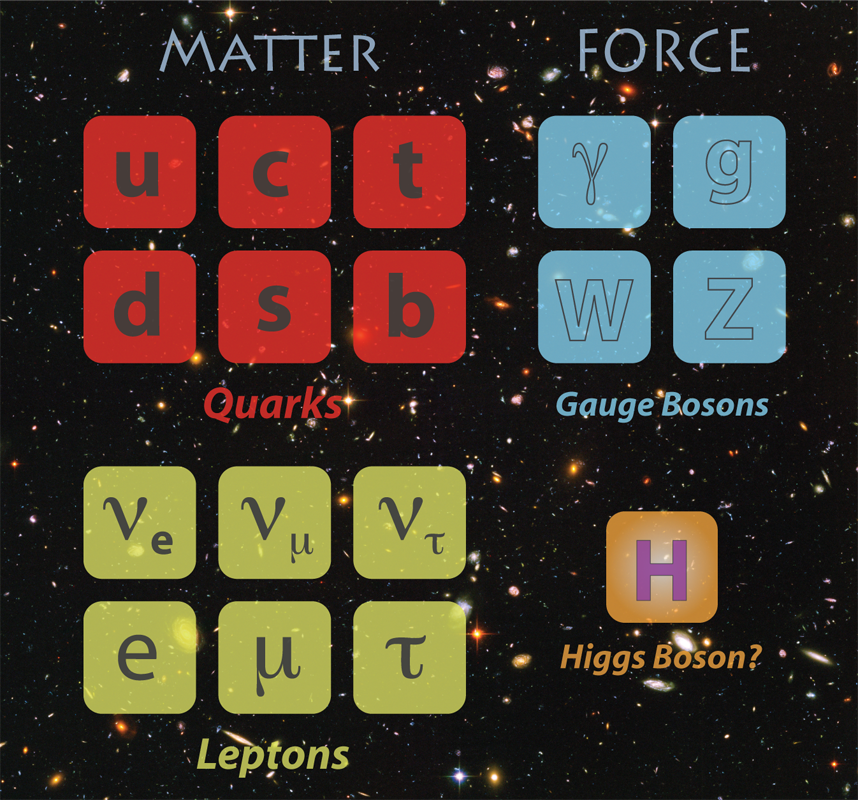 The Standard Model
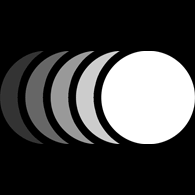 14
[Speaker Notes: ? as Higgs was theorized to solve the W and Z mass problem
Higgs boson not a (vector) gauge boson

anim to “generation”]
Finding New Physics
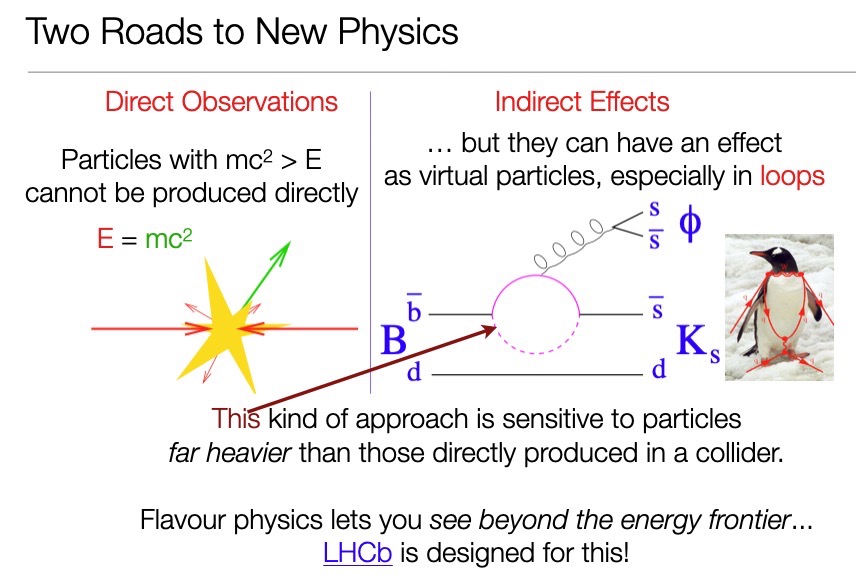 15
Large Hadron Collider (LHC) at CERN
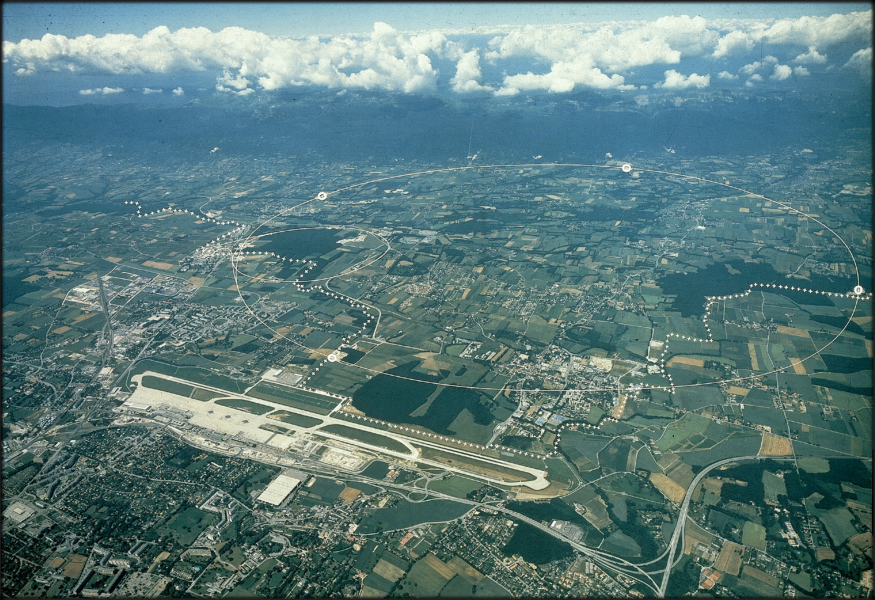 16
CERN
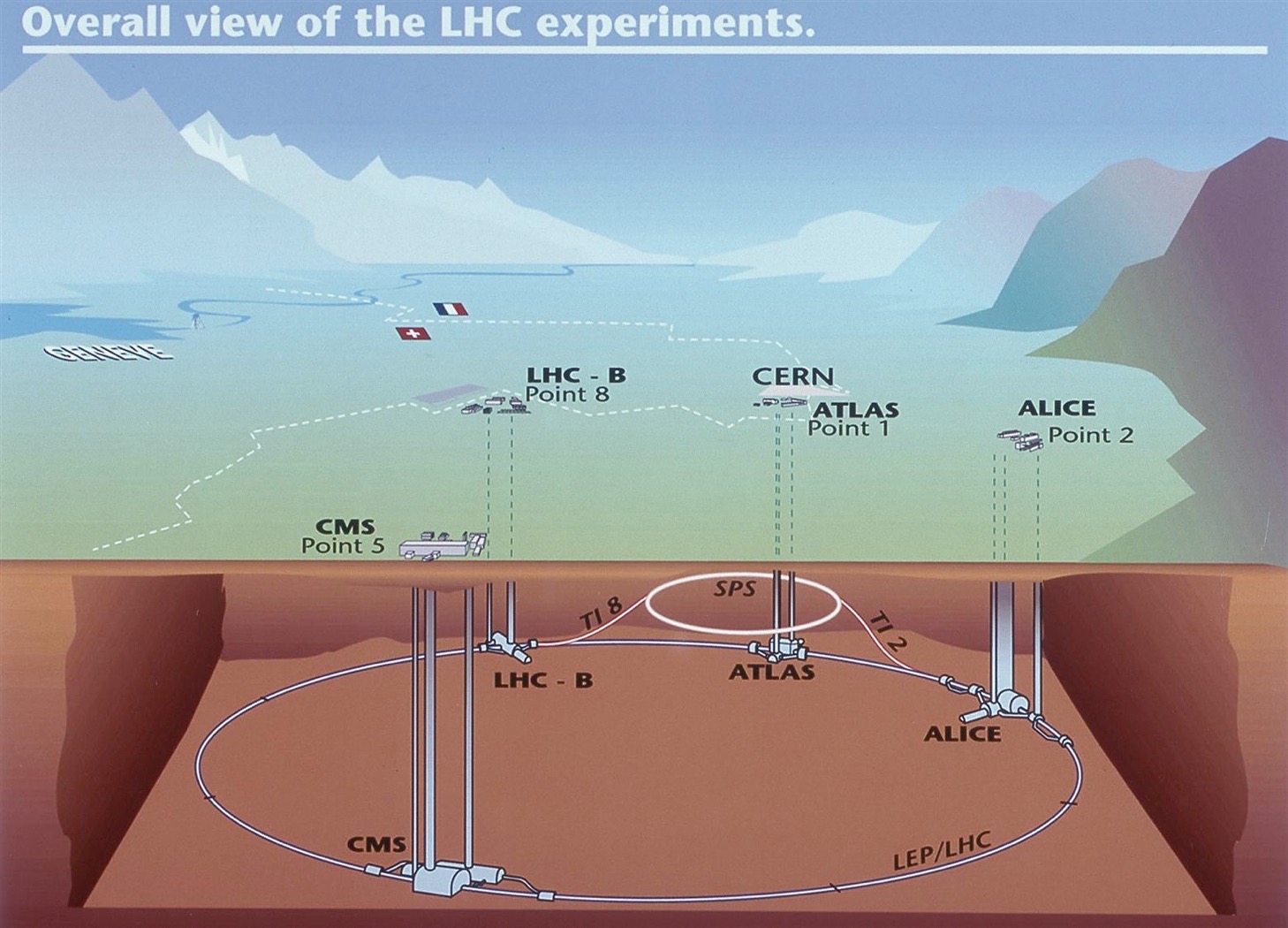 17
[Speaker Notes: Long piece of rubber tubing, zoom in looks like more D than 1, use for string theory

27 km around

100s of countries 1000s of scientists, engineers, programmers, fire fighters, administrators, etc…]
LHCb Collaboration
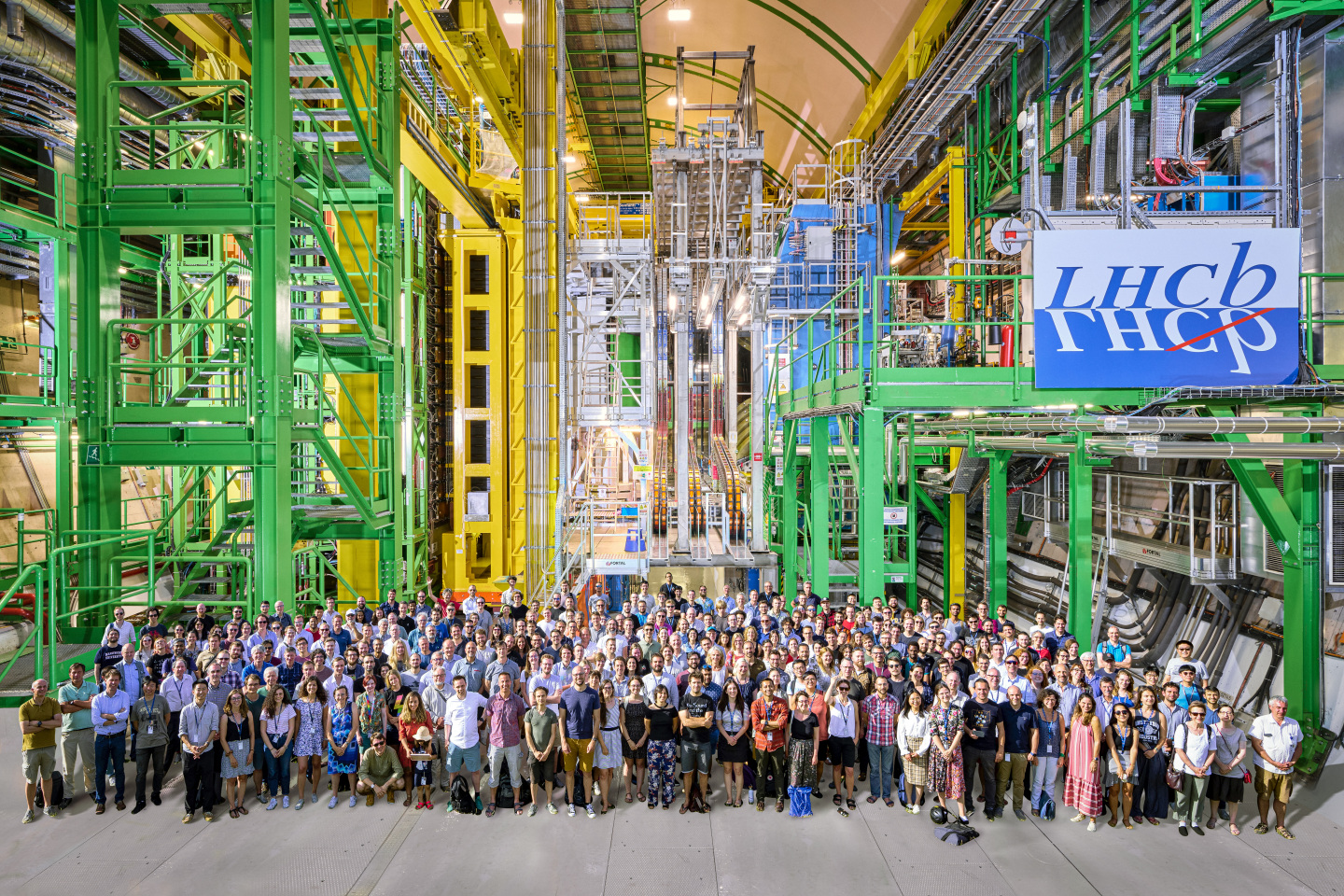 1725 members from 98 institutes in 24 countries
18
LHCb Collaboration
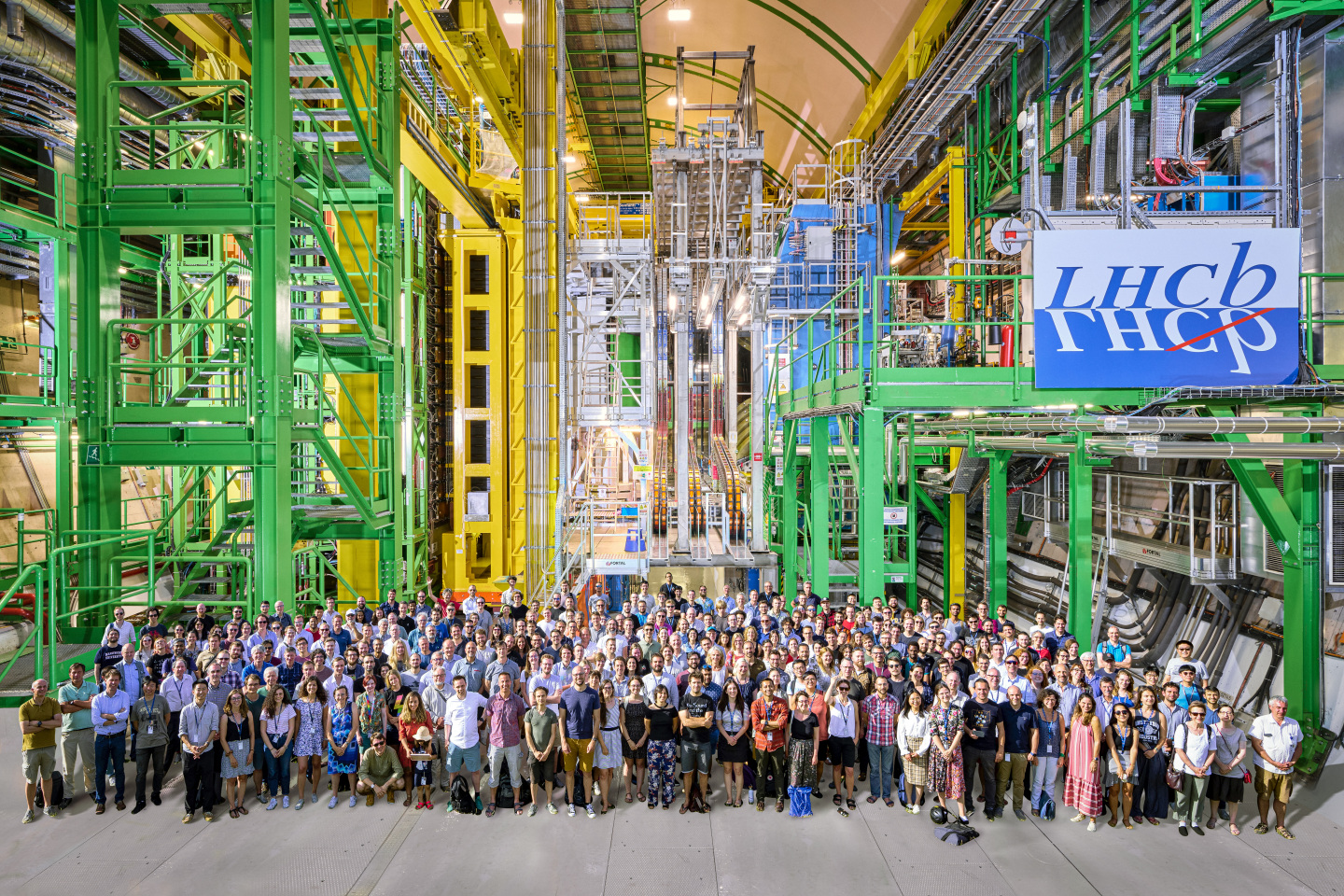 Me
1725 members from 98 institutes in 24 countries
19
LHCb Detector
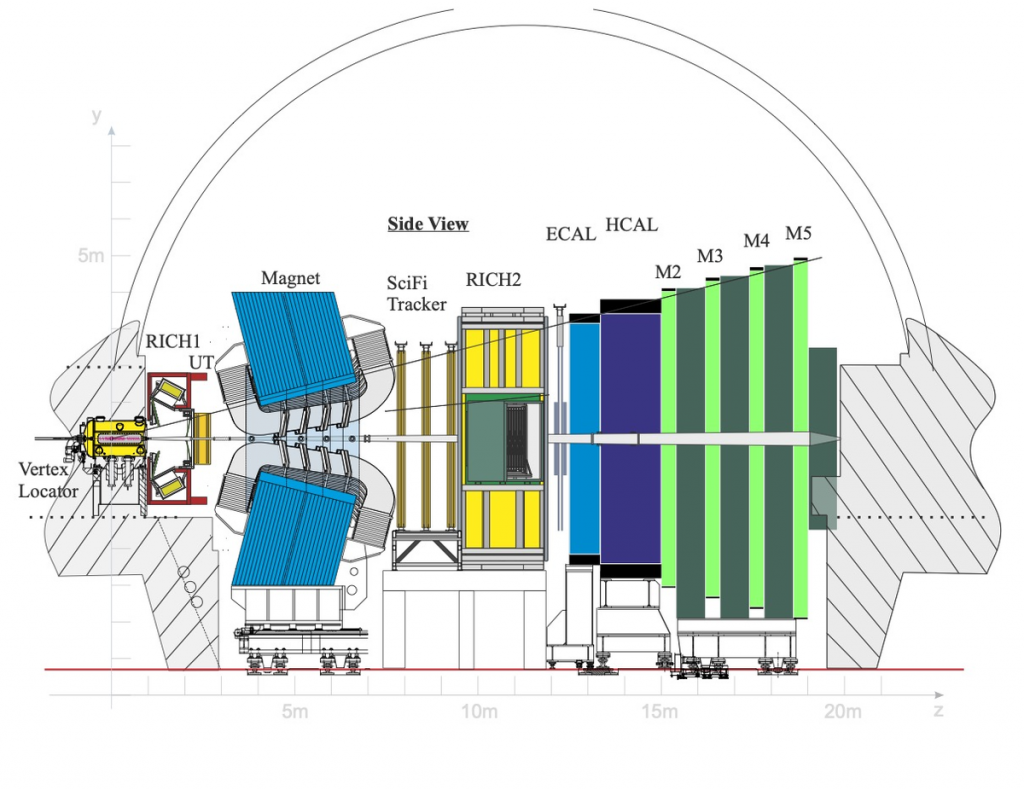 20
LHCb Detector
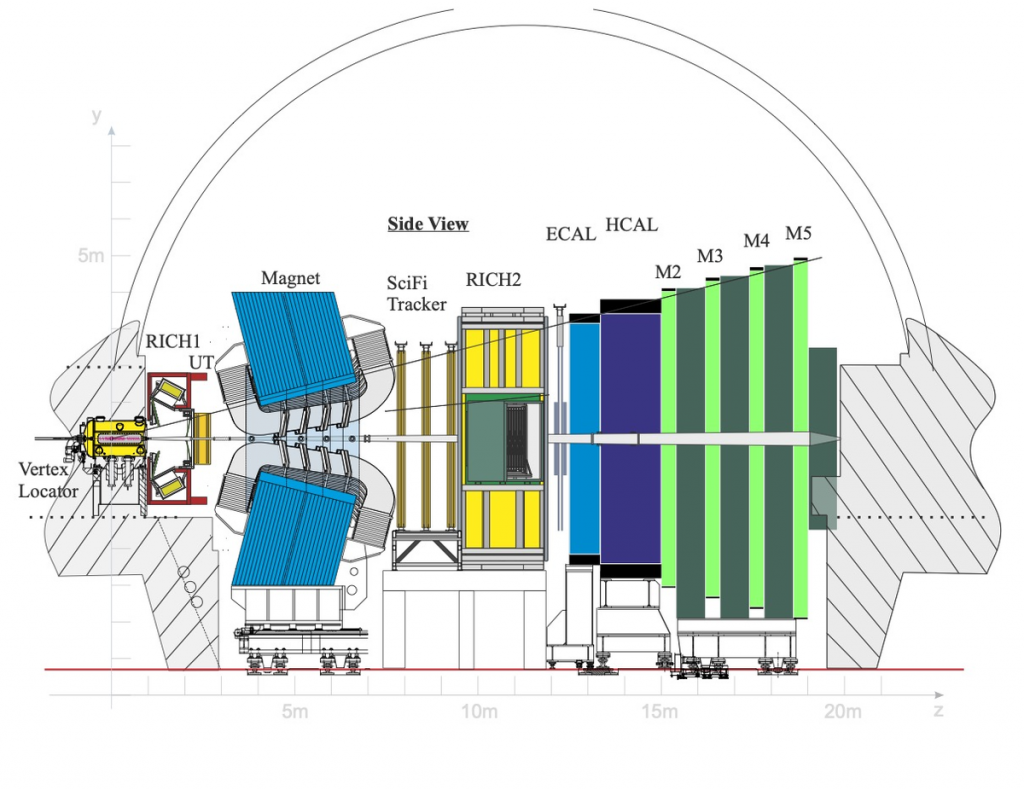 21
b
b
b
Capturing quarks
p
p
_
_
_
b
b
b
Beauty (and Charm) quarks are produced in forward directions
22
b
b
b
LHCb!
p
p
_
_
_
b
b
b
Beauty (and Charm) quarks are produced in forward directionsWe built our detector to focus on finding these events
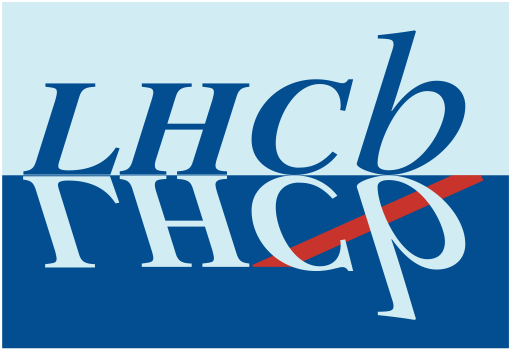 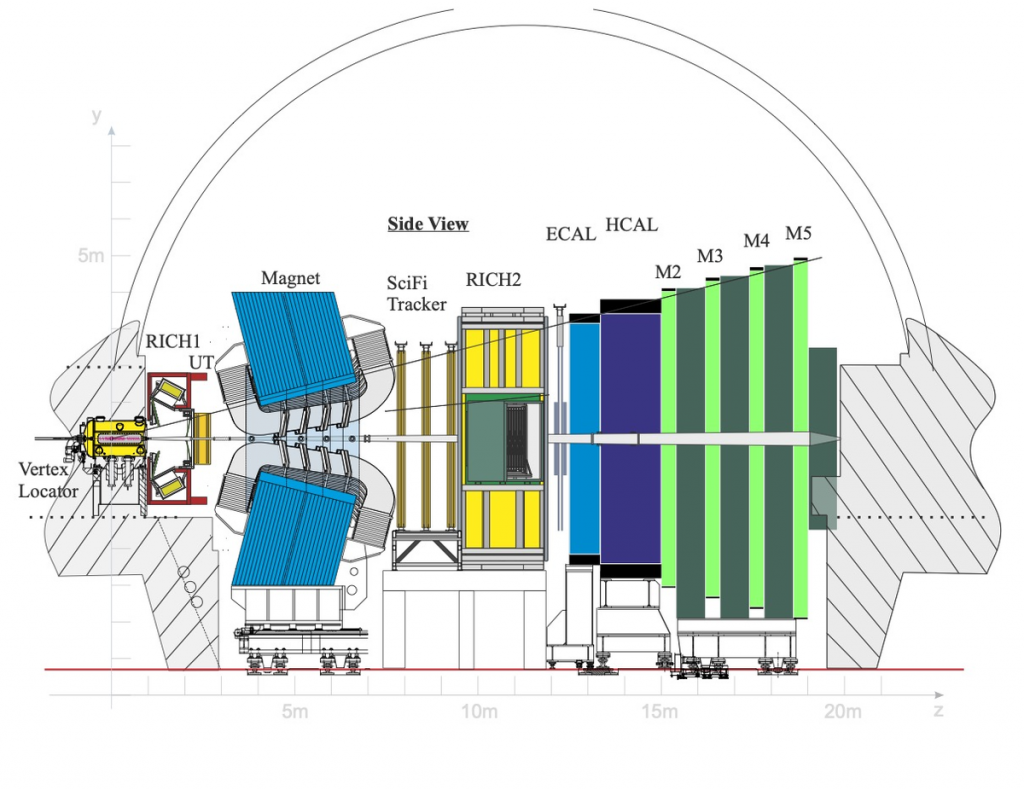 23
LHCb!
Optimised for quark flavour physics, especially the precision study of beauty quark and charm quark decays.
100,000 b anti-b pairs per second at the LHCb interaction point. (and 20 times as much charm!)
We study hadrons (mesons and baryons)


Vast quantities of all b-hadron (B0, Bs, ...) and c-hadron (D0,Ds, ...) species
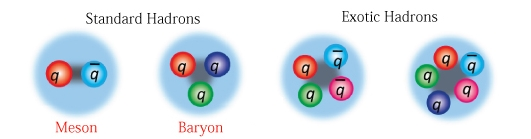 24
Putting it all together
Heavy quark hadrons do not live very long, decaying to other, relatively stable, particles.
momentum& position
momentum& position
velocity
energy
Calorimeters
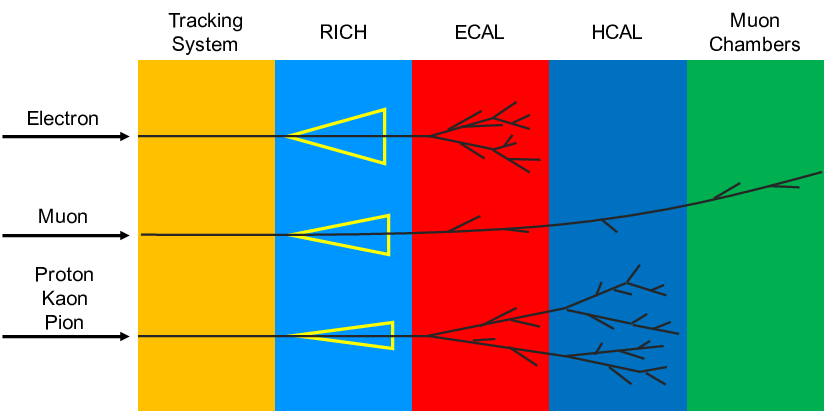 + Magnet
+ Magnet
Particle ID
25
Vertex Locator (VELO)
We need extremely precise detectors to observe the particles.
Particularly at the collision point!
(VELO)
26
Built in Liverpool!
The 41-million-pixel Vertex Locator (VELO) was assembled right here at the University of Liverpool!
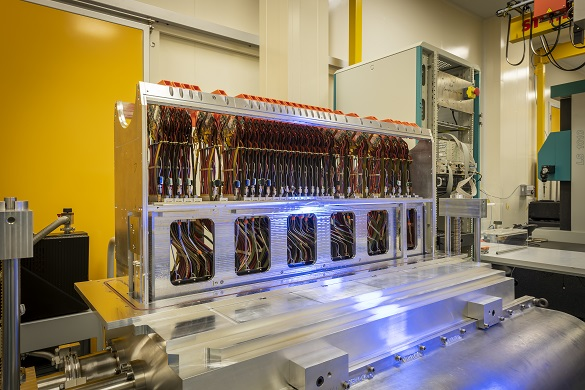 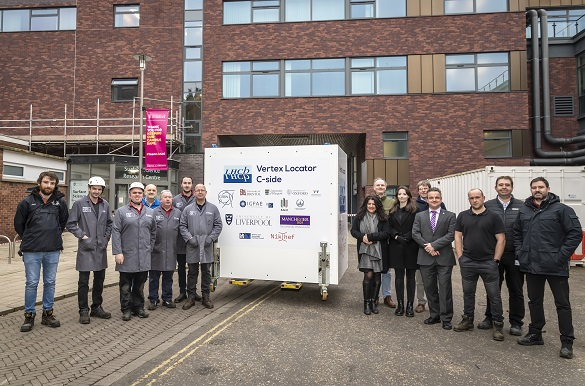 New VELO modules (McCoy Wynne)
27
Inside the VELO
First 2 minutes of YouTube Video from Marco Kraan (Nikhef)
28
Inside the VELO!
One proton-proton collision
A neutral particle containing a b-quark travels along the dotted path 
It then decays (in a millionth of a millionth of a second!) via the weak force into another particle containing a c-quark and one other particle 
The c-quark containing particle travels further and decays into three charged particles
29
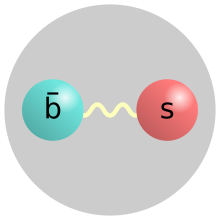 This Matters
d
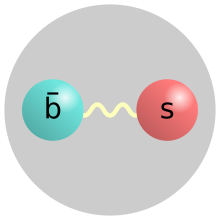 Improved measurement of CP violation in “B0” mesons

First Observation of direct CP violation in “Bs” mesons
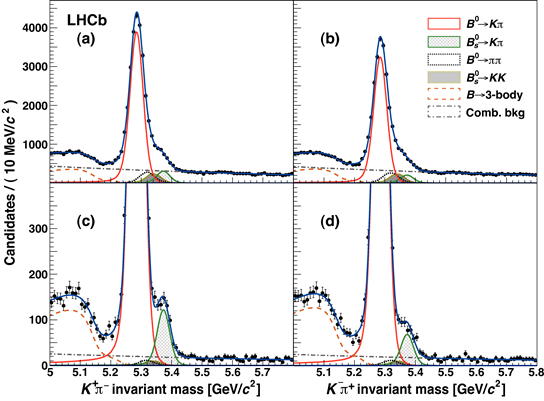 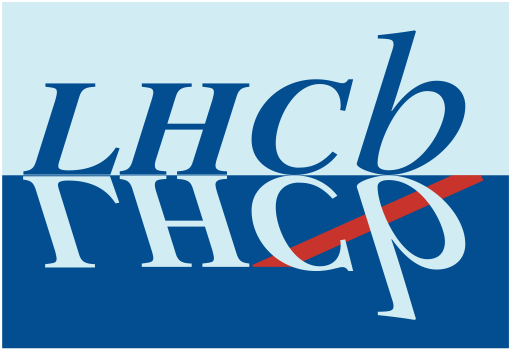 B0
anti-B0
Bs
anti-Bs
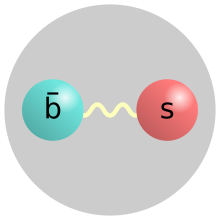 Phys. Rev. Lett. 110 (2013) 221601
30
[Speaker Notes: identical cats, non-identical cats]
Oscillations!
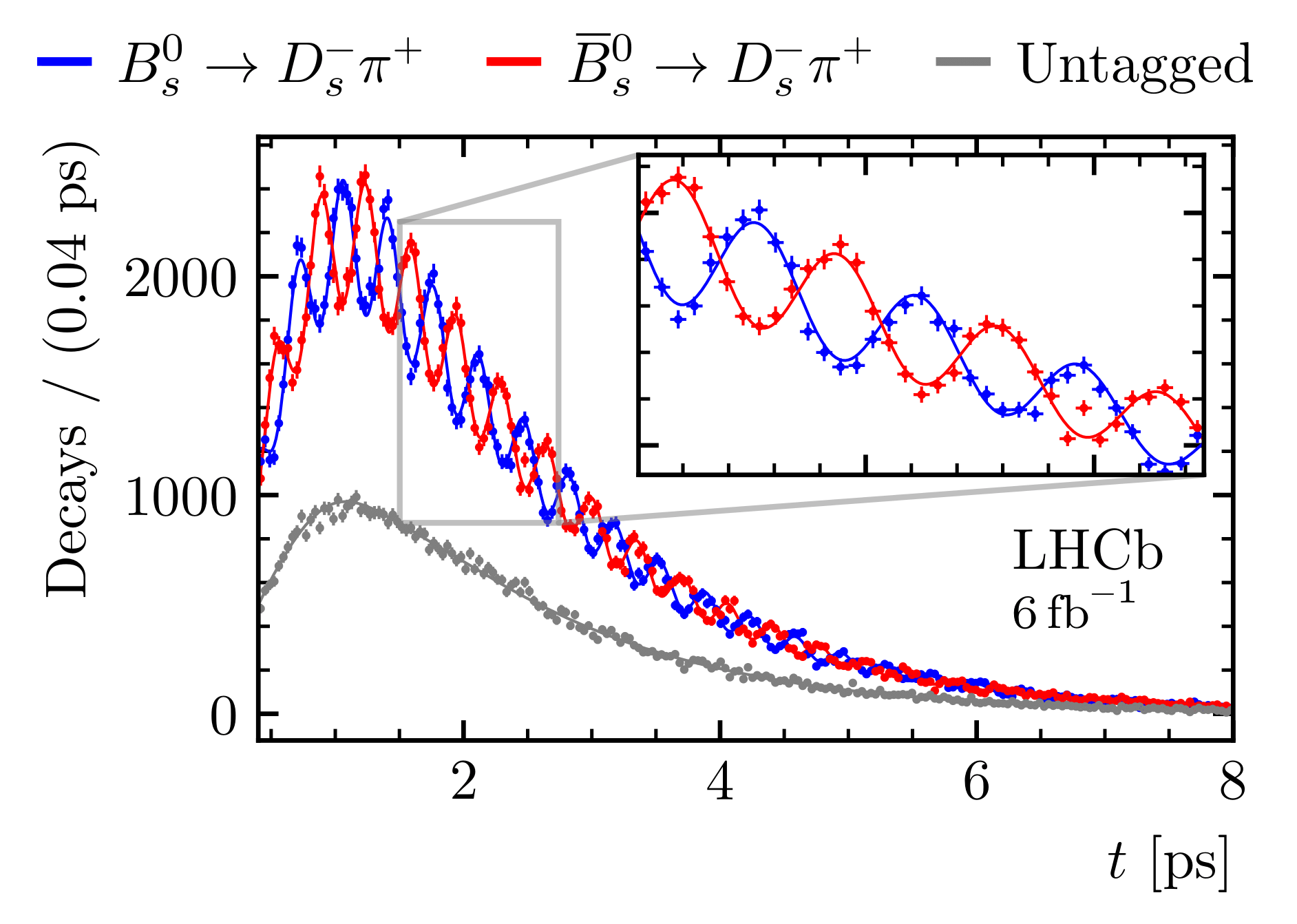 Decay time distributionof a neutral beauty-strange meson for many thousands of decays

Matter and anti-matter can oscillate into each other trillions of times per second!LHCb precisely measures how fast this oscillation occurs
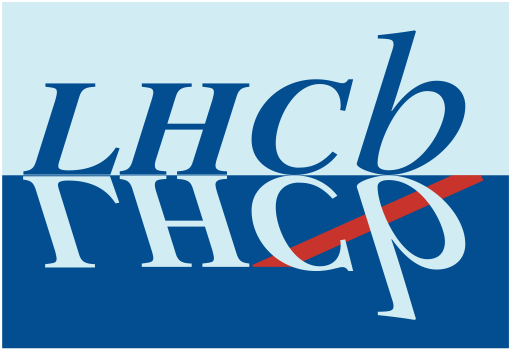 Nature Phys. 18 (2022) 1, 1-5
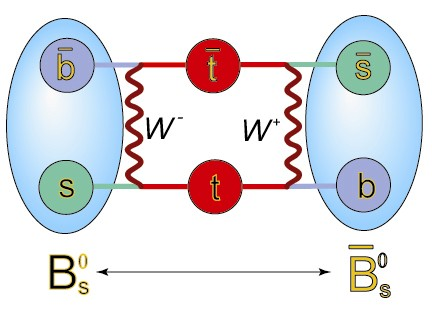 31
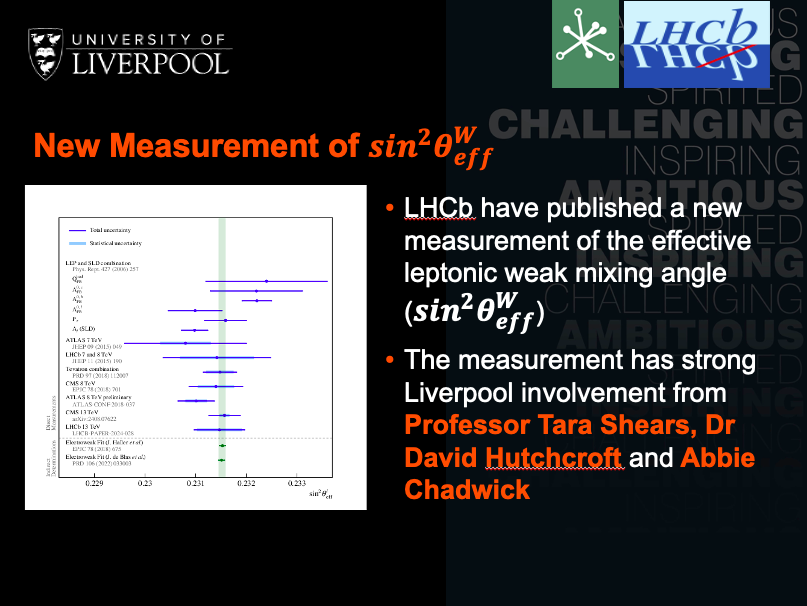 A new Liverpool measurement!
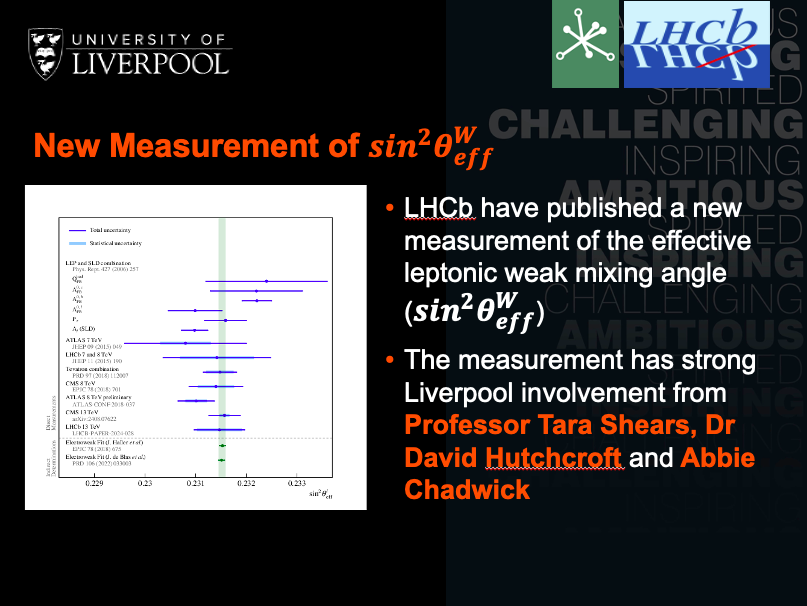 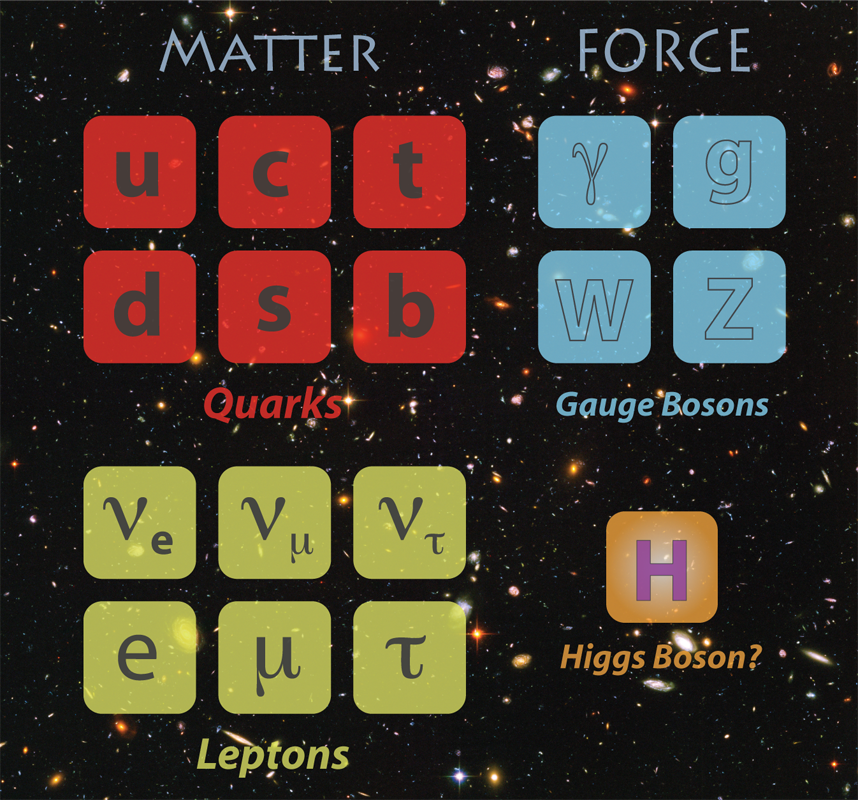 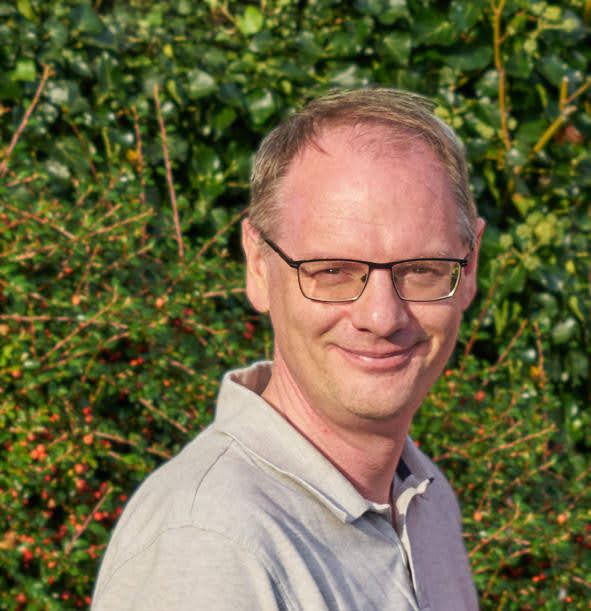 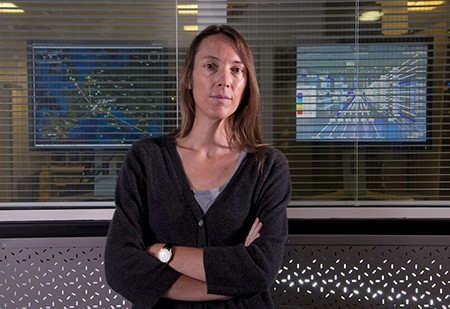 JHEP 12 (2024) 026
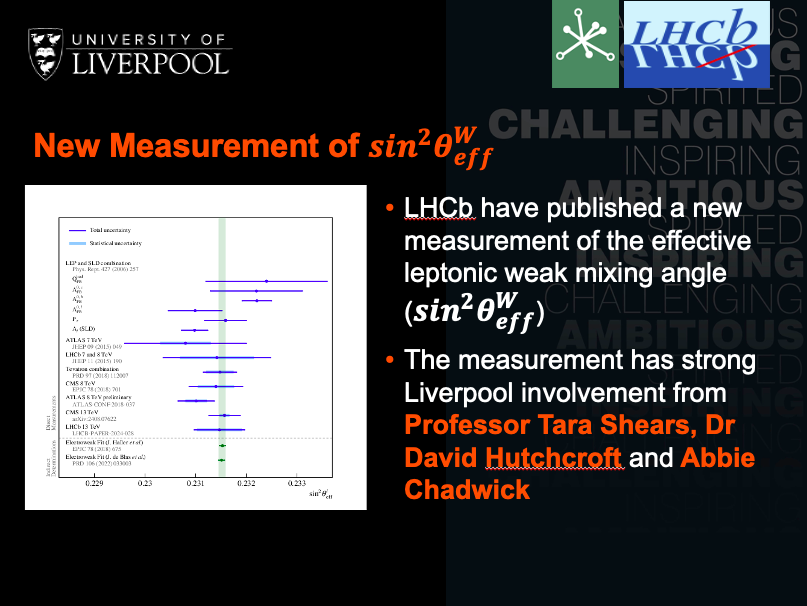 Measuring this precisely is essential for testing the Standard Model and searching for new physics.
32
The Friendly Faces of LHCb Liverpool
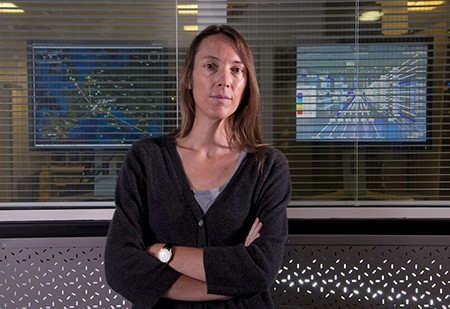 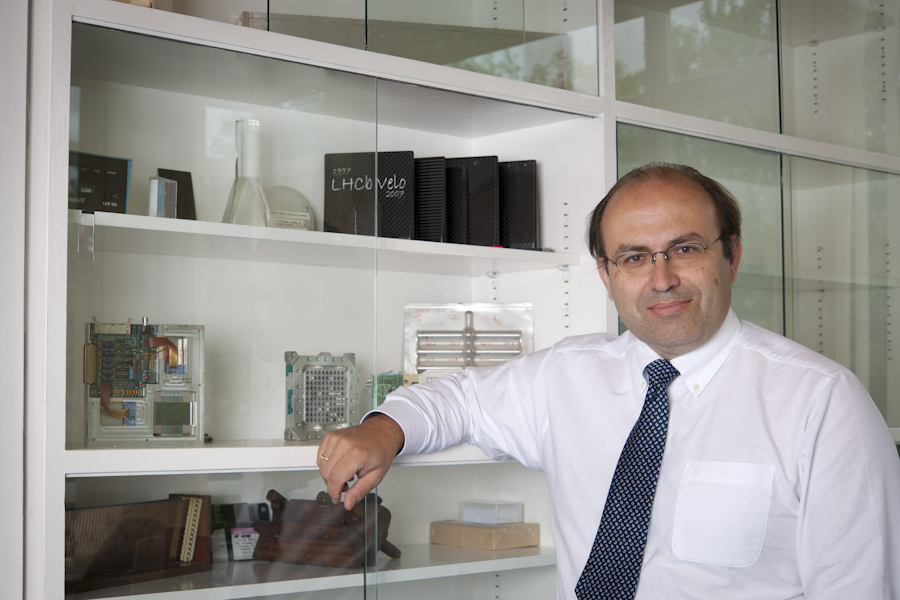 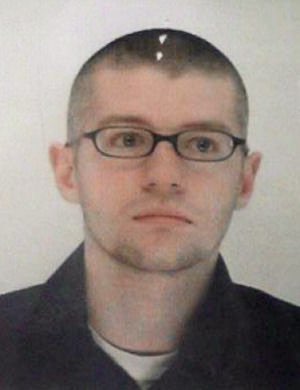 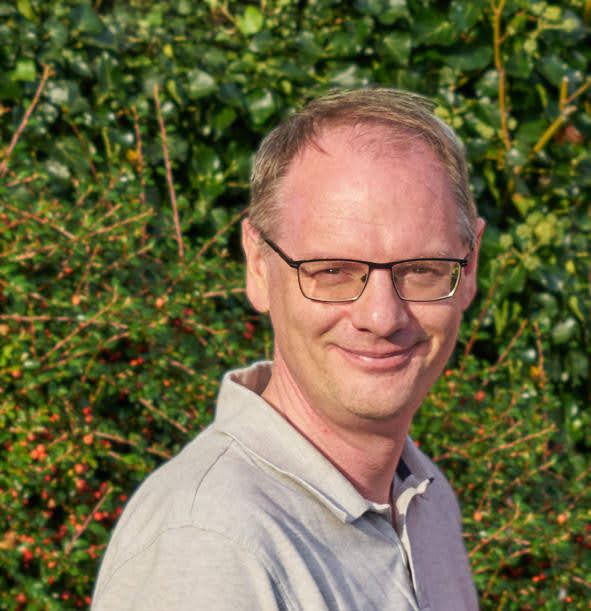 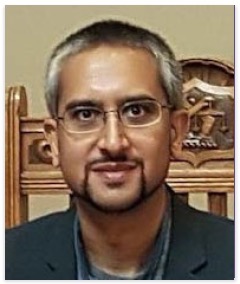 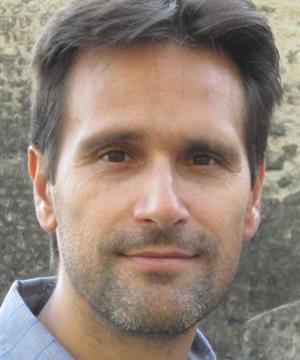 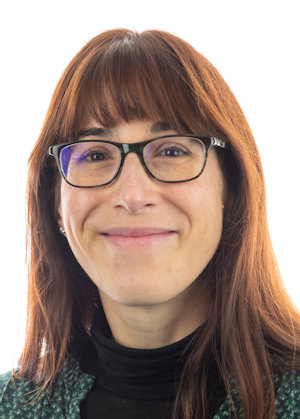 Paras
Dave
(at CERN)
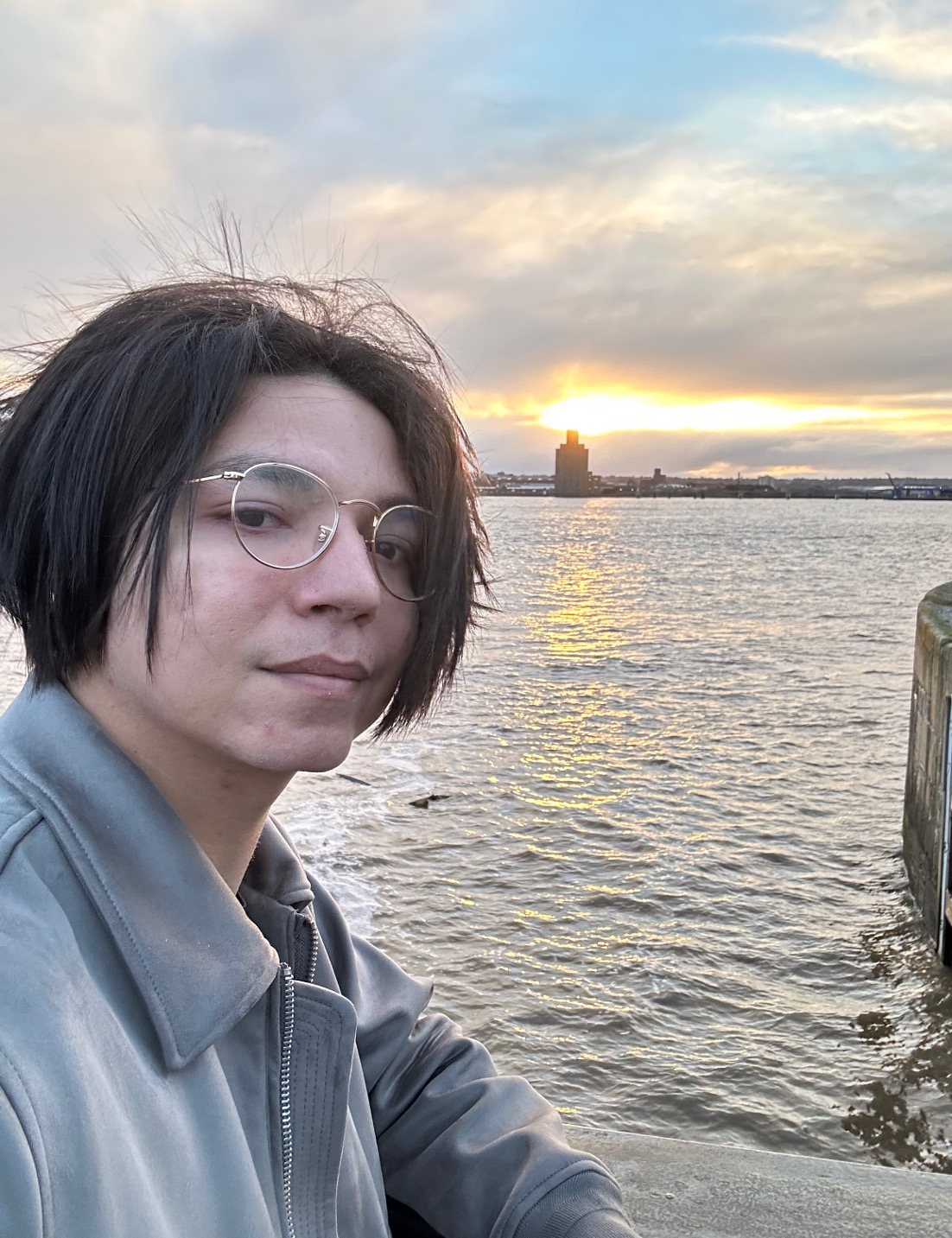 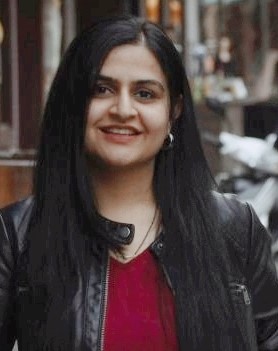 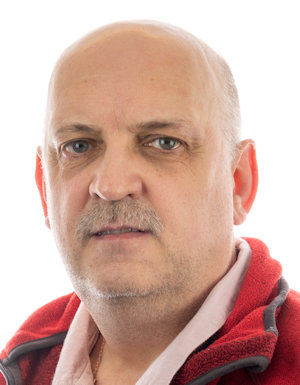 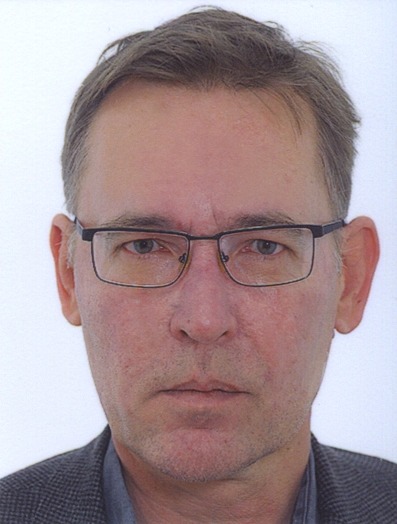 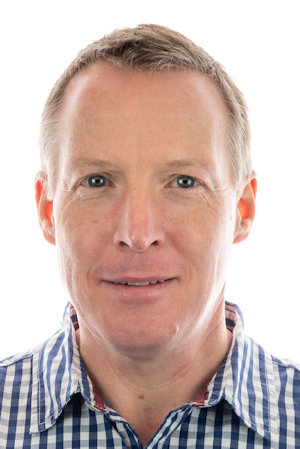 Juan
Ho Sang
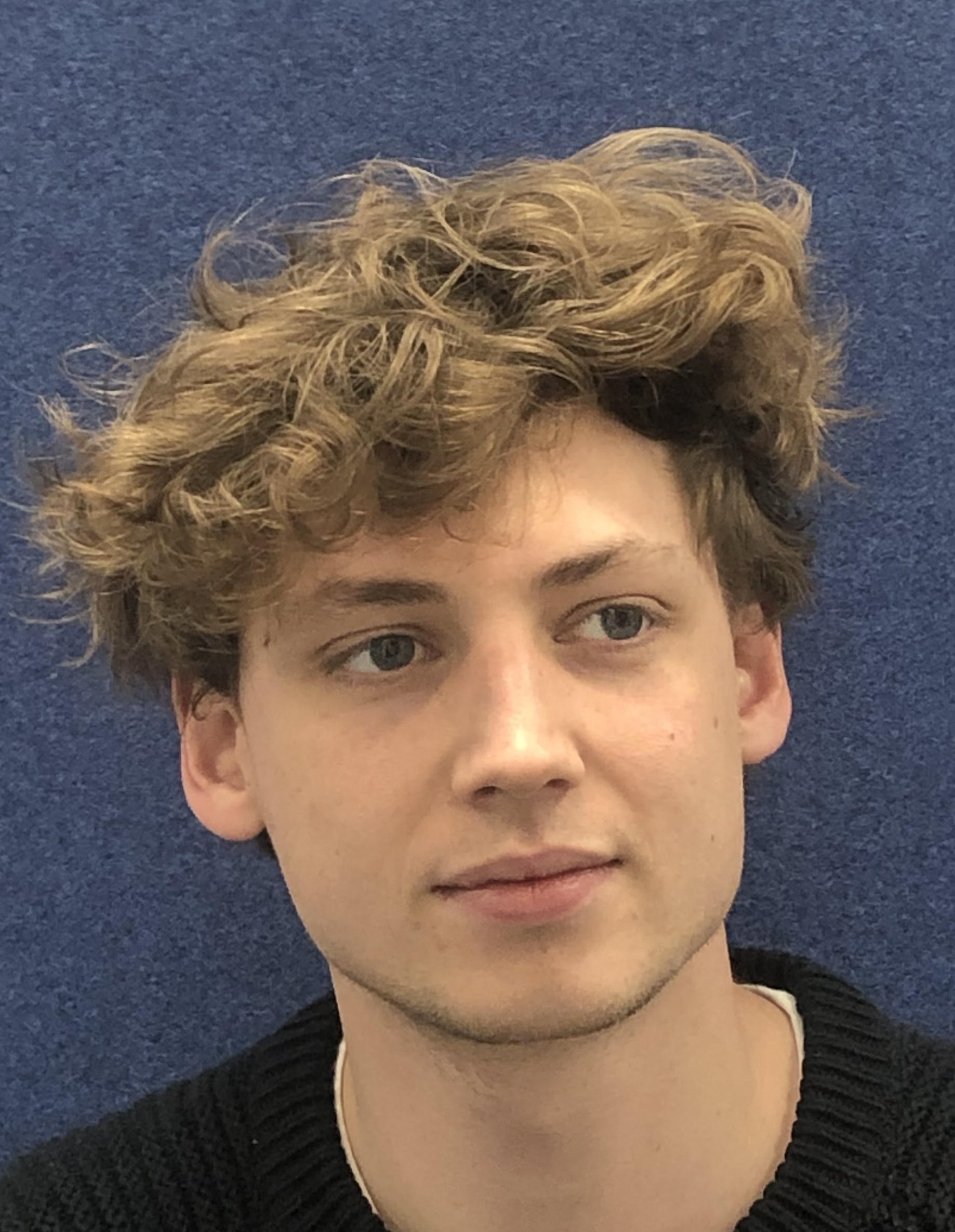 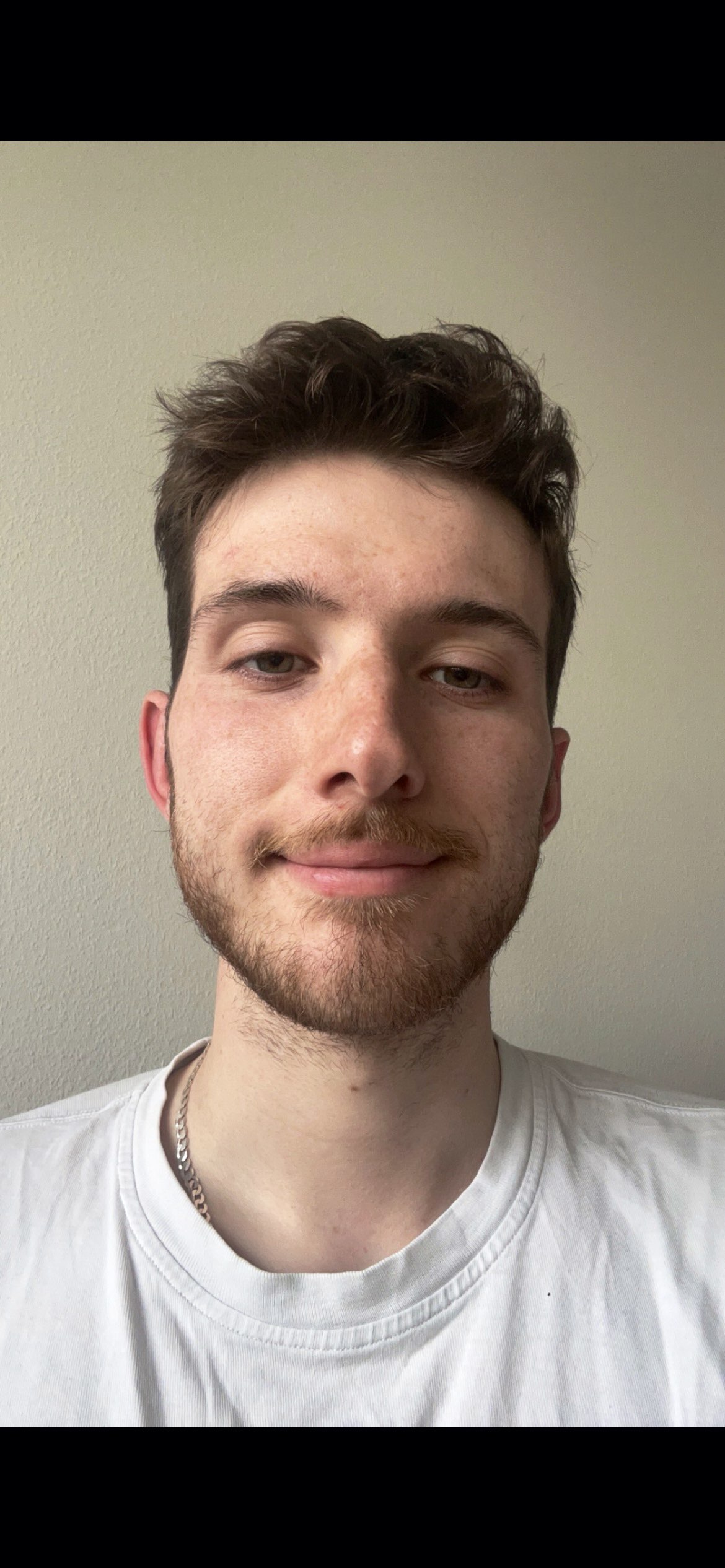 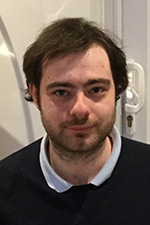 Involved Today
Ned
Students!
We are an active group, leading the field...
We’ve built/invented detectors, techniques, and tools used to collect/analyse LHCb data.
Perhaps you can join us in 2030?
33
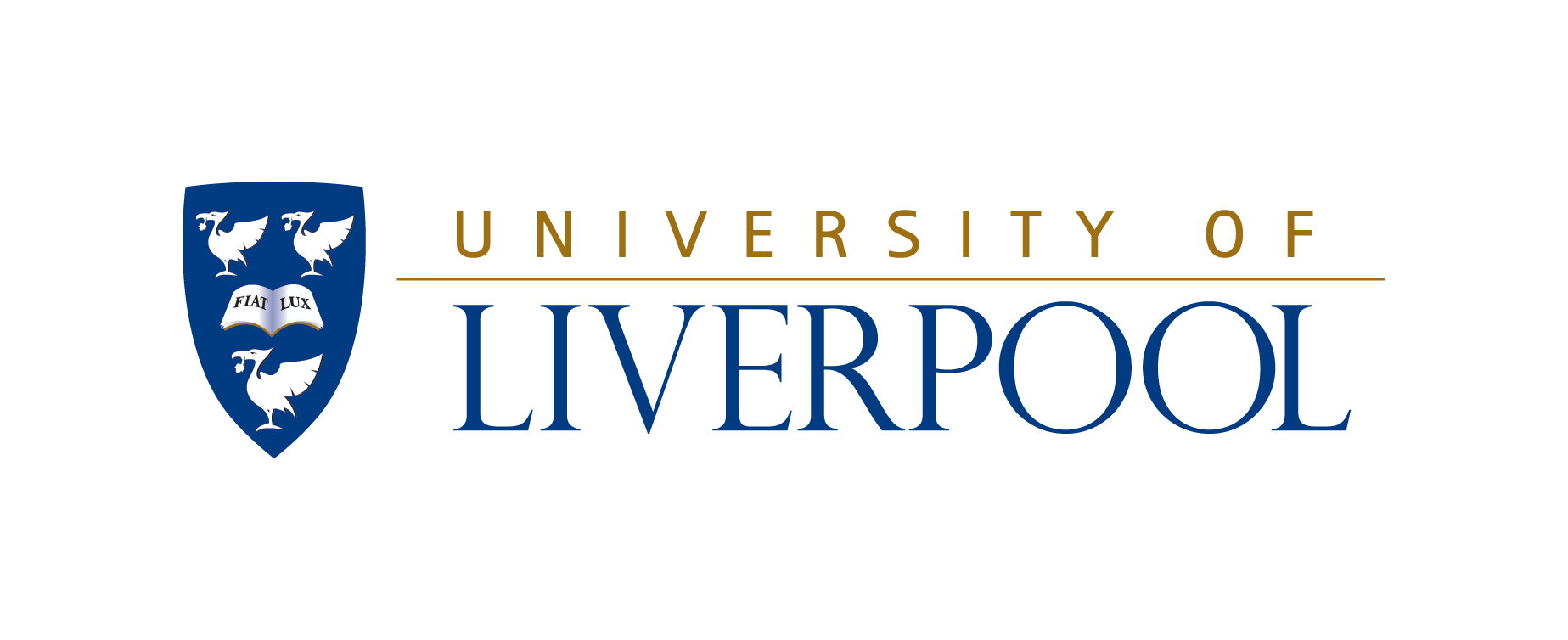 Want to know more?
Videoconference with LHCb @ CERN this afternoon!

Search the web for “Liverpool Particle Physics” or seek:https://www.liverpool.ac.uk/physics/research/particle-physics/and click on links and the video for more information!

Meet LHCb: https://lhcb-outreach.web.cern.ch/

http://scaleofuniverse.com/
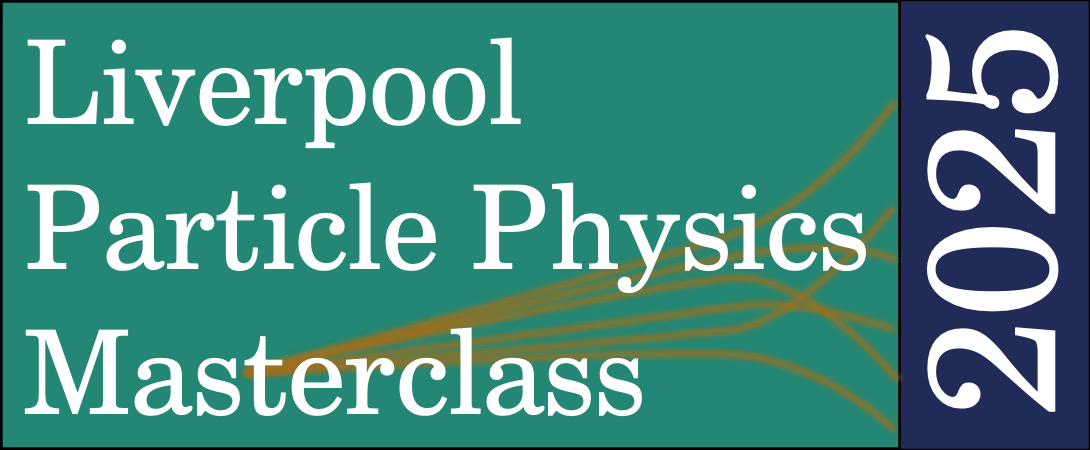 34
[Speaker Notes: ATLAS,LHCb sites... CERN hangout]
The End
35